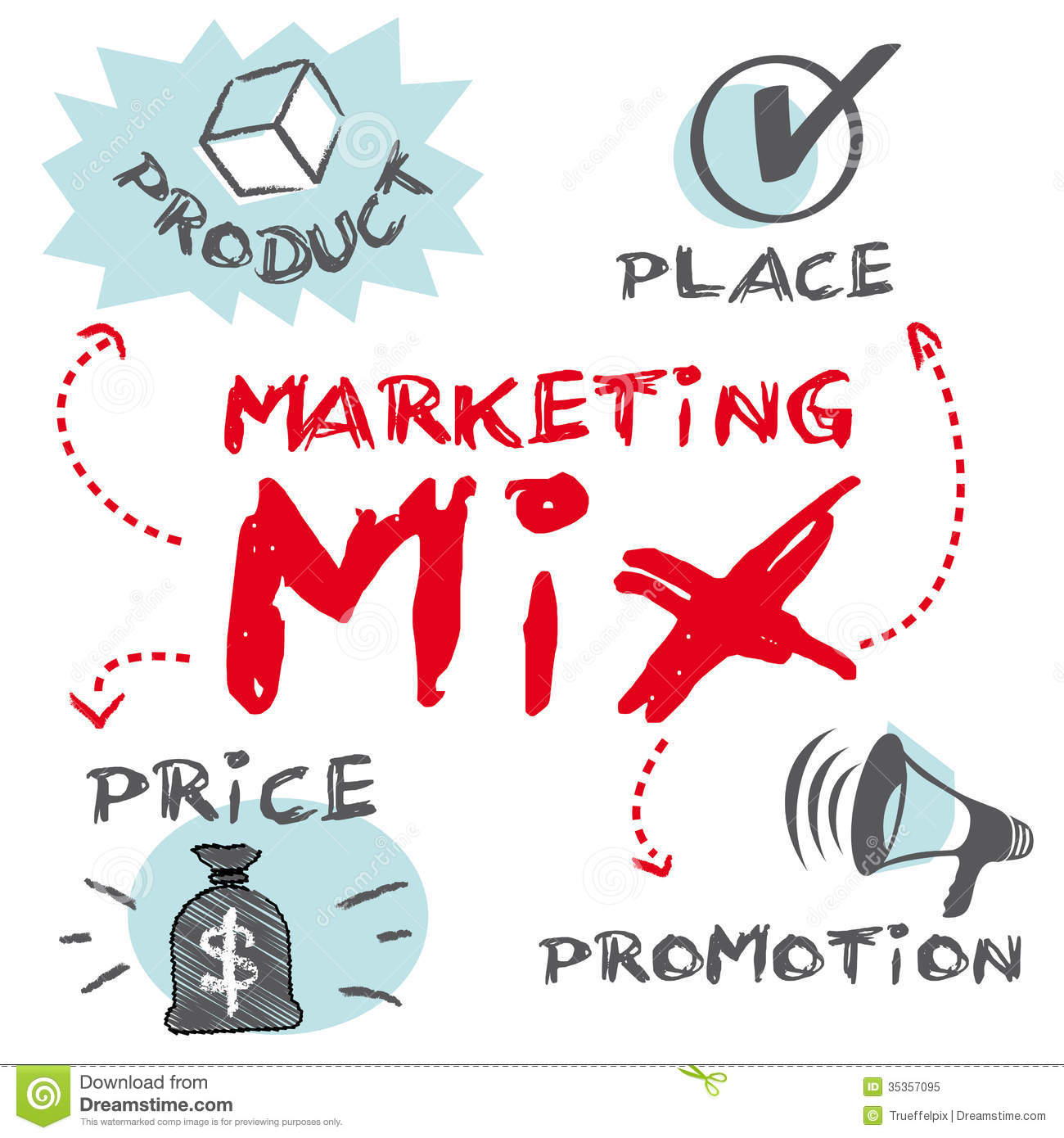 PRICING
Mrs. Morris’
Multiple Unit Pricing
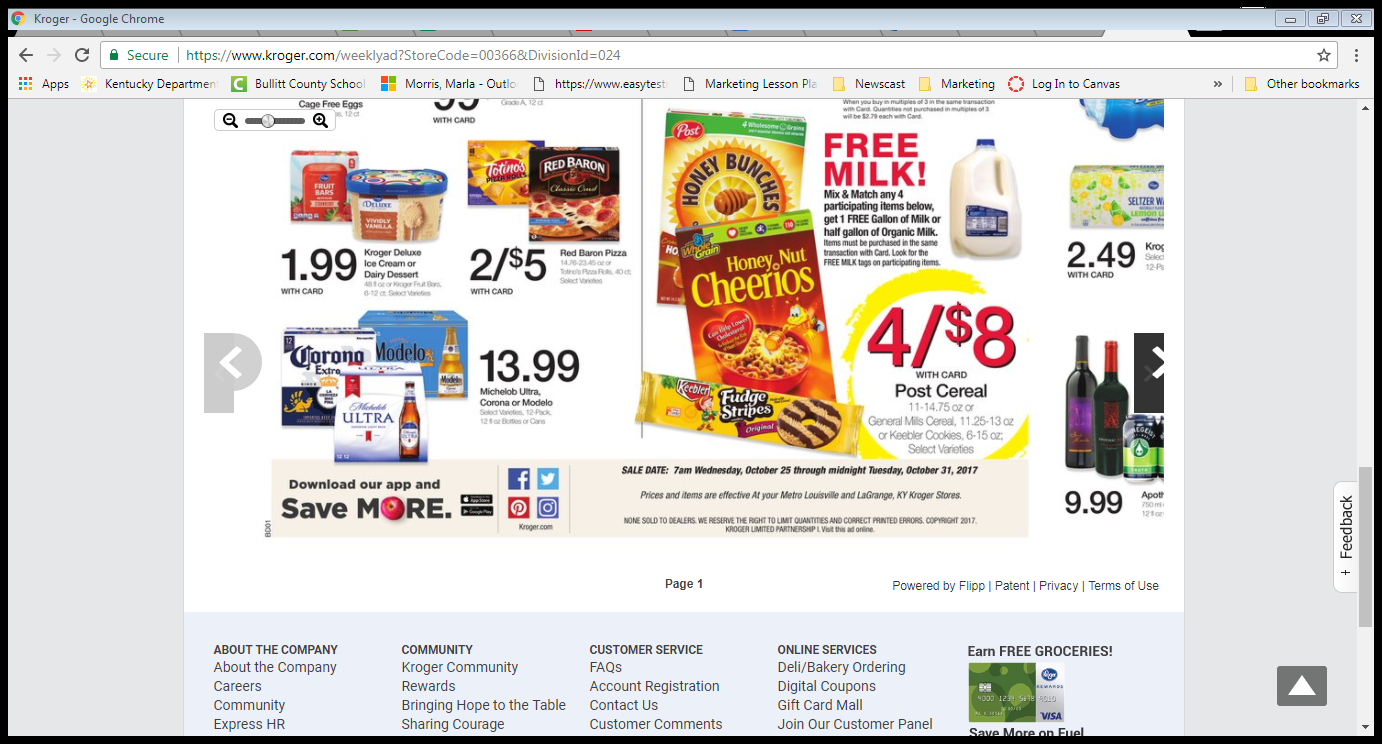 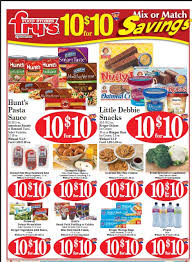 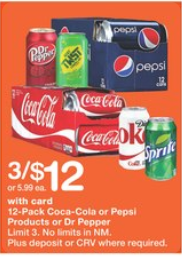 The combination of several like products as a unit of one